Course Project
Operating Systems
Module 2 Linux Filesystem Hierarchy
Rubric
Navigate the Linux filesystem tree
1. What is the pwd command an acronym for? What about the cd command?
Answer here:
pwd is an acronym fpr working directory”. It displays the current directory path you are in within a Linux -like operating system.
The command cd stands for “change directory”. This command is used to move between directories or folders in a Linux-like system.

2. Explain the differences between a relative path and an absolute/full path in Linux.
Answer here:
An absolute path specifies the location of a file or directory from the root directory
A relative path specifies the location of a file or directory based on the current directory.


References:
1.Project video
2.
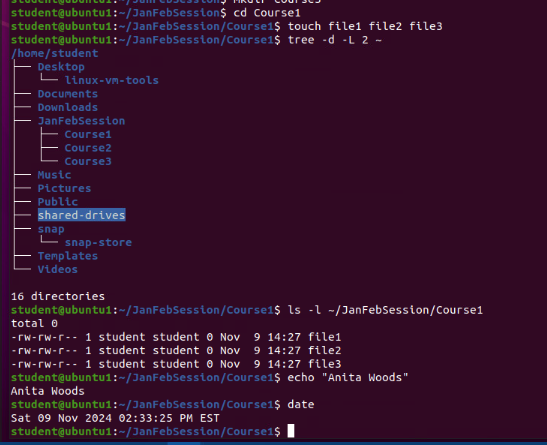 Create directories and files
Take a screenshot of the output in Steps 5 and 6.
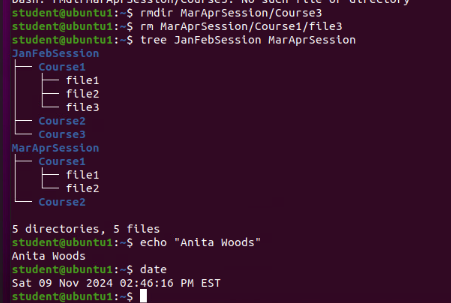 Copy and remove directories and files
Take a screenshot of the output in Step 3.
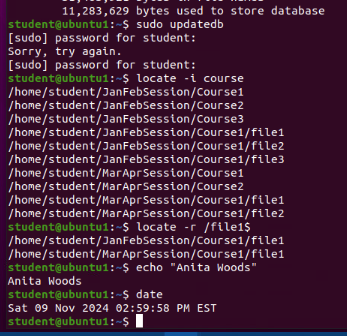 Locate directories and files
Take a screenshot of the output in Steps 5 and 6.